Konsep Dasar Akuntansi Biaya
Definisi Akuntansi Biaya
Akuntansi biaya adalah proses pengidentifikasian, pencatatan, penghitungan, peringkasan, pengevaluasian dan pelaporan biaya pokok suatu produk baik barang maupun jasa dengan metode dan sistem tertentu sehingga pihak manajemen perusahaan dapat mengambil keputusan bisnis secara efektif dan efisien.
2
Perbedaan Akuntansi Biaya Akuntansi Manajemen dan Akuntansi Keuangan
Akuntansi Biaya : berguna untuk menghitung biaya suatu produk yang mengandung unsur bahan baku, upah langsung dan overhead pabrik (biaya fabrikase), serta memusatkan pada akumulasi biaya, penilaian persediaan dan perhitungan serta penetapan harga pokok suatu produk, hanya menekankan pada sisi biaya 

Akuntansi Keuangan : mengarah pada proses penyusunan laporan keuangan yang akan diberikan pada pemilik perusahaan 

Akuntansi Manajemen : menekankan pada penggunaan data akuntansi untuk pengambilan keputusan bisnis, menekankan pada aspek pengendalian manajemen atas biaya
3
Tujuan Akuntansi Biaya
Penentuan Harga Pokok Produksi 
Menyediakan informasi biaya untuk kepentingan manajemen
Alat Perencanaan 
Pengendalian biaya
Memperkenalkan berbagai metode
Pengambilan keputusan khusus
Menghitung Laba perusahaan pada periode tertentu
Menghitung dan menganalisis terjadinya ketidakefektifan dan ketidakefisienan
4
Fungsi Akuntansi Biaya
Melakukan perhitungan dan pelaporan biaya (harga) pokok suatu produk 
Memperinci biaya (harga) pokok produk pada segenap unsurnya 
Memberikan informasi dasar untuk membuat perencanaan biaya dan beban 
Memberikan data bagi proses penyusunan anggaran 
Memberikan informasi biaya bagi manajemen guna dipakai di dalam pengendalian manajemen
5
Organisasi Perusahaan
Struktur organisasi dibentuk untuk menentukan posisi, wewenang, kewajiban, tanggung jawab serta hubungan antar manajer di perusahaan
Organisasi seperti ini sangat berkaitan dengan akuntansi biaya karena digunakan untuk menyusun sistem biaya sesuai dengan tanggung jawab individual dalam mencapai tujuan perusahaan
6
Konsep dan Klasifikasi Biaya
BIAYA (COST)
Biaya atau cost adalah pengorbanan sumber ekonomis 
yang diukur dalam satuan uang yang telah terjadi atau 
kemungkinan akan terjadi untuk mencapai tujuan 
tertentu. Biaya ini belum habis masa pakainya, dan 
digolongkan sebagai aktiva yang dimasukkan dalam 
neraca.
Contoh :
Persediaan bahan baku.
Persediaan produk dalam proses.
Persediaan produk selesai.
Supplies atau aktiva yang belum digunakan.
7
Beban (Expense)
Beban atau expense adalah biaya yang telah 
memberikan manfaat dan sekarang telah habis.  
Beban ini dimasukkan ke dalam Laba/Rugi, sebagai 
pengurangan dari pendapatan.

Contoh :
Beban penyusutan.
Beban pemasaran.
Beban yang tergolong sebagai biaya operasi.
8
Membedakan Biaya dan Beban
1.	Pembelian mesin, nilai yang dikeluarkan untuk memperoleh mesin tersebut merupakan biaya, tetapi setelah dipakai akan menimbulkan penyusutan terhadap mesin yang akan menjadi beban.
2.	Perlengkapan kantor yang masih sisa digolongkan sebagai biaya, sedangkan yang sudah terpakai digolongkan sebagai beban.
3.	Persediaan bahan, persediaan produk dalam proses, produk selesai yang masih sisa dan belum terjual digolongkan sebagai biaya, sedangkan yang sudah terjual akan membentuk harga pokok penjualan dan digolongkan sebagai beban.
9
Objek Biaya
Objek biaya atau tujuan biaya (cost objective) adalah tempat 
dimana biaya atau aktivitas diakumulasikan atau diukur. Objek 
biaya dapat digunakan untuk menelusuri biaya dan menentukan 
seberapa objektif biaya tersebut dapat diandalkan dan seberapa 
berartinya ukuran biaya yang dihasilkan.
Unsur aktivitas-aktivitas yang dapat dijadikan objek biaya :
1.	Produk.				8. Pesanan pelanggan.
2.	Produksi.				9. Proyek.
3.	Departemen.		          	10. Proses.
4.	Divisi.			           	11. Tujuan strategis.
5.	Lini Produk.
6.	Kontrak.
7.	Batch dari unit-unit sejenis.
10
Penelusuran Biayake Objek Biaya
Pengukuran biaya tergantung pada kemampuan untuk 
menelusuri biaya tersebut ke objek biaya. Menelusuri 
biaya ke objek biaya dapat membedakan biaya 
menjadi biaya langsung dan biaya tidak langsung.

Biaya langsung adalah biaya yang dapat ditelusuri 
secara langsung ke sasaran biaya atau objek biaya.

Biaya tidak langsung adalah biaya yang tidak dapat 
ditelusuri langsung ke sasaran biaya atau objek biaya.
11
Penelusuran Biayake Objek Biaya
1.	Jika objek biaya yang digunakan adalah produksi maka biaya bahan langsung dan biaya tenaga kerja langsung merupakan biaya langsung, sedangkan biaya overhead merupakan biaya tidak langsung.
2.	Jika objek biaya yang digunakan adalah produk, maka setiap bahan yang menyusun produk itu serta biaya paten dan royalty merupakan biaya langsung. Demikian juga dengan tenaga kerja langsung yang mengubah bahan baku menjadi produk jadi merupakan biaya langsung. Biaya tidak langsung seperti asuransi, sewa pabrik, dll.
3.	Jika objek biaya yang digunakan adalah batch maka biaya persiapan (setup cost) merupakan biaya langsung karena biaya ini dapat dialokasikan secara atbitrer (dialokasikan tidak jelas) ke setiap unit produk.
12
Klasifikasi Biaya
Klasifikasi biaya atau penggolongan biaya adalah suatu 
proses pengelompokkan biaya secara sistematis atas 
keseluruhan elemen biaya yang ada ke dalam golongan-
golongan tertentu yang lebih ringkas untuk memberikan 
informasi.

Klasifikasi biaya yang umum digunakan :
1.	Produk.
2.	Volume produksi.
3.	Departemen dan pusat biaya.
4.	Periode akuntansi.
5.	Pengambilan keputusan.
13
Biaya dalam Hubungan dengan Produk
Biaya dalam hubungan dengan produk dapat 
dikelompokkan menjadi biaya Produksi dan biaya Non 
Produksi.

Biaya produksi adalah biaya yang digunakan dalam 
proses produksi terdiri dari bahan baku langsung, 
tenaga kerja langsung, dan biaya overhead pabrik. 

Biaya produksi ini disebut juga dengan biaya produk 
yaitu biaya-biaya yang dapat dihubungkan dengan 
suatu produk, dimana biaya ini merupakan bagian dari 
persediaan.
14
1. Biaya Bahan Baku Langsung
Biaya bahan baku langsung adalah bahan baku yang 
merupakan bagian yang tidak dapat dipisahkan dari 
produk selesai dan dapat ditelusuri kepada produk 
selesai.
Contoh :
Kayu dalam pembuatan mebel.
Kain dalam pembuatan pakaian.
Karet dalam pembuatan ban.
Minyak mentah dalam pembuatan bensin.
Kulit dalam pembuatan sepatu.
Tepung dalam pembuatan kue.
15
2. Biaya Tenaga Kerja Langsung
Tenaga kerja langsung adalah tenaga kerja yang 
digunakan dalam merubah atau mengkonversi bahan 
baku menjadi produk selesai dan dapat ditelusuri 
secara langsung kepada produk selesai.
Contoh :
Upah koki kue.
Upah tukang serut dan potong kayu dalam pembuatan mebel.
Tukang jahit, bordir dalam pembuatan pakaian.
Tukang linting rokok dalam pabrik rokok.
Operator mesin jika menggunakan mesin.
16
3. Biaya Overhead Pabrik
Biaya overhead pabrik adalah biaya selain bahan baku 
langsung dan tenaga kerja langsung tetapi membantu 
dalam merubah bahan menjadi produk selesai. Biaya 
ini tidak dapat ditelusuri secara langsung kepada 
produk selesai.

Biaya overhead dapat dikelompokkan menjadi :
Bahan tidak langsung (bahan pembantu atau penolong).
Tenaga kerja tidak langsung.
Biaya tidak langsung lainnya.
17
a. Bahan Tidak Langsung
Bahan tidak langsung adalah bahan yang digunakan dalam 
penyelesaian produk tetapi pemakaiannya relatif lebih kecil dan 
biaya ini tidak dapat ditelusuri secara langsung kepada produk 
selesai.
Contoh :
Amplas.
Pola kertas.
Oli dan minyak pelumas.
Paku, sekrup, dan mur.
Staples.
Asesoris pakaian.
Vanili, garam, pelembut, pewarna, pewangi pada kue.
18
b. Tenaga Kerja Tidak Langsung
Tenaga kerja tidak langsung adalah tenaga kerja yang membantu 
dalam pengolahan produk selesai, tetapi tidak dapat ditelusuri 
kepada produk selesai.
Contoh :
Gaji satpam pabrik.
Gaji pengawas pabrik.
Pekerja bagian pemeliharaan.
Penyimpanan dokumen pabrik.
Gaji operator telepon pabrik.
Pegawai pabrik.
Pegawai bagian gudang pabrik.
Gaji resepsionis pabrik.
Pegawai yang menangani barang.
19
b. Biaya Tidak Langsung Lainnya
Biaya tidak langsung lainnya adalah biaya selain bahan tidak 
langsung dan tenaga kerja tidak langsung yang membantu dalam 
pengolahan produk selesai, tetapi tidak dapat ditelusuri kepada 
produk selesai.
Contoh :
Pajak bumi dan bangunan pabrik.
Listrik pabrik.
Air dan telepon pabrik.
Sewa pabrik.
Asuransi pabrik.
Penyusutan pabrik.
Peralatan pabrik.
Pemeliharaan mesin dan pabrik.
Gaji akuntan pabrik.
Reparasi mesin dan peralatan pabrik.
20
Terminologi Biaya
Dua dari tiga unsur utama biaya produksi dapat 
digolongkan secara terminologi sebagai berikut :
1.	Biaya utama.
	Biaya utama adalah gabungan antara biaya bahan baku langsung dan biaya tenaga kerja langsung.
2.	Biaya konversi.
	Biaya konversi adalah biaya yang digunakan untuk merubah bahan baku langsung menjadi produk selesai. Biaya ini merupakan gabungan antara biaya tenaga kerja langsung dan biaya overhead pabrik.
21
Biaya dalam Hubungan dengan Produk
Biaya non produksi adalah biaya yang tidak 
berhubungan dengan proses produksi. Biaya non 
produksi ini disebut dengan biaya komersial atau biaya 
operasi. Biaya komersial atau oprasi ini juga 
digolongkan sebagai biaya periode yaitu biaya-biaya 
yang dapat dihubungkan dengan interval waktu.

Biaya ini terdiri dari beban pemasaran, beban 
administrasi, dan beban keuangan.
22
1. Beban Pemasaran
Beban pemasaran atau biaya penjualan adalah biaya yang 
dikeluarkan apabila produk selesai dan siap dipasarkan ke 
konsumen.
Contoh :
Beban iklan.
Promosi.
Komisi penjualan.
Pengiriman barang.
Sampel barang gratis.
Biaya alat tulis.
Gaji bagian penjualan.
Telepon 
Biaya penjualan
23
2. Beban Administrasi
Beban administrasi adalah biaya yang dikeluarkan 
dalam hubungan dengan kegiatan penentu kebijakan, 
pengarahan, pengawasan, kegiatan perusahaan 
secara keseluruhan agar dapat berjalan dengan efektif 
dan efisien.

Contoh :
Gaji administrasi kantor.
Sewa kantor.
Penyusutan kantor.
Biaya piutang tak tertagih.
Biaya urusan kantor.
24
2. Beban Keuangan
Beban keuangan adalah biaya yang 
muncul dalam melaksanakan fungsi-
fungsi keuangan.

Contoh :
Beban bunga.
25
Biaya dalam Hubungan dengan Volume Produksi
Biaya dalam hubungan dengan volume 
atau perilaku biaya dapat dikelompokkan 
menjadi :
Biaya variabel.
Biaya tetap.
Biaya semi.
26
1. Biaya Variabel
Biaya variabel adalah biaya yang berubah sebanding 
dengan perubahan volume produksi dalam rentang relevan, 
tetapi secara per unit tetap.
Contoh :
Perlengkapan.
Bahan bakar.
Peralatan kecil.
Kerusakan bahan.
Sisa dan beban reklamasi.
Royalty.
Biaya komunikasi.
Upah lembur.
Biaya pengangkutan dalam pabrik.
27
2. Biaya Tetap
Biaya tetap adalah biaya yang secara totalitas bersifat tetap dalam 
rentang relevan tertentu, tetapi secara per unit berubah.

Contoh :
Gaji eksekutif produksi.
Penyusutan jika menggunakan metode garis lurus.
Pajak properti.
Amortisasi paten.
Gaji supervisor.
Asuransi properti dan kewajiban.
Gaji satpam dan pegawai kebersihan.
Pemeliharaan dan perbaikan gedung dan bangunan.
Sewa.
28
3. Biaya Semi
Biaya semi adalah biaya yang di dalamnya mengandung unsur tetap 
dan unsur variabel. 

1      Biaya semi variabel, yaitu biaya yang di dalamnya mengandung unsur tetap dan memperhatikan karakter tetap dan variabel.
	Contoh :
	- Biaya listrik, telepon dan air.
	- Bensin.
	- Perlengkapan.
	- Asuransi jiwa kelompok karyawan.
	- Pajak penghasilan.
29
Biaya dalam Hubungan dengan Departemen Produksi
Perusahaan pabrik dapat dikelompokkan menjadi segmen-
segmen dengan berbagai nama seperti, departemen, kelompok 
biaya, pusat biaya, unit kerja atau kerja yang dapat digunakan 
dalam mengelompokkan biaya menjadi biaya langsung 
departemen dan biaya tidak langsung departemen.

1.	Biaya langsung departemen, adalah biaya yang dapat ditelusuri secara langsung ke departemen bersangkutan.
	Contoh : Gaji mandor pabrik yang digunakan oleh departemen bersangkutan.
2.	Biaya tidak langsung departemen adalah biaya yang tidak dapat ditelusuri secara langsung ke departemen bersangkutan.
	Contoh : Biaya penyusutan dan biaya asuransi yang digunakan oleh masing-masing departemen.
30
Biaya dalam Hubungan dengan Periode Waktu
1.	Biaya pengeluaran modal, yaitu biaya yang dikeluarkan untuk memberikan manfaat di masa depan dan dalam jangka waktu yang panjang dan dilaporkan sebagai aktiva.
	Contoh : Pembelian mesin dan peralatan.
2.	Biaya pengeluaran pendapatan, yaitu biaya yang memberikan manfaat untuk periode sekarang dan dilaporkan sebagai beban.
	Contoh : Mesin atau peralatan yang dibeli apabila di konsumsi akan kehilangan kegunaan dan menimbulkan penyusutan. Penyusutan ini disebut pengeluaran pendapatan yang akan dilaporkan sebagai beban.
31
Biaya dalam Hubungan dengan Pengambilan Keputusan
Biaya relevan, yaitu biaya masa akan datang yang berbeda dalam 
beberapa alternatif.
a Biaya diferensial, selisih biaya yang  berbeda dalam beberapa alternatif 
    pilihan. Biaya diferensial disebut juga biaya marginal 
    atau biaya incremental.	
b. Biaya kesempatan, yaitu kesempatan yang dikorbankan dalam 
    memilih suatu alternatif.	
c. Biaya tersamar, yaitu biaya yang tidak kelihatan dalam catatan 
    akuntansi tetapi mempengaruhi dalam pengambilan keputusan.
    Contoh : biaya bunga.	
d. Biaya nyata, yaitu biaya yang benar-benar dikeluarkan akibat 
    memilih suatu alternatif. Contoh : biaya yang dikeluarkan akibat 
    menerima pesanan dari luar.
e. Biaya yang dapat dilacak, yaitu biaya yang dapat dilacak ke 
    produk selesai. Contoh : Biaya bahan baku langsung dan tenaga kerja 
    langsung.
32
Biaya dalam Hubungan dengan Pengambilan Keputusan
Biaya tidak relevan, yaitu biaya yang 
dikeluarkan tapi tidak mempengaruhi 
keputusan apapun.
1.	Biaya masa lalu atau biaya histori, yaitu biaya yang sudah dikeluarkan tetapi tidak mempengaruhi keputusan apapun. 
	Contoh : Pembelian mesin.
2.	Biaya terbenam, yaitu biaya yang tidak dapat kembali. Contoh : kelebihan nilai buku atas sisa, supervisor pabrik dan penyusutan bangunan.
33
Skema Biaya
Bahan
Langsung
Pekerja
Langsung
Biaya
Utama
Bahan
Tidak
Langsung
Biaya
Overhead
Pekerja
Tidak
Langsung
Biaya
Tidak
Langsung
Beban
Pemasaran
Beban
Administrasi
Beban
Komersial
Beban
Operasional
34
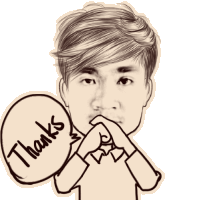 35